Цифровая дидактика предметника: ресурсы и инструменты
Костянников Сергей Александрович, 
руководитель РМО учителей физики, 
учитель физики МОУ «СОШ №61 г. Челябинска»
Российская электронная школа
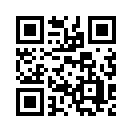 https://resh.edu.ru/
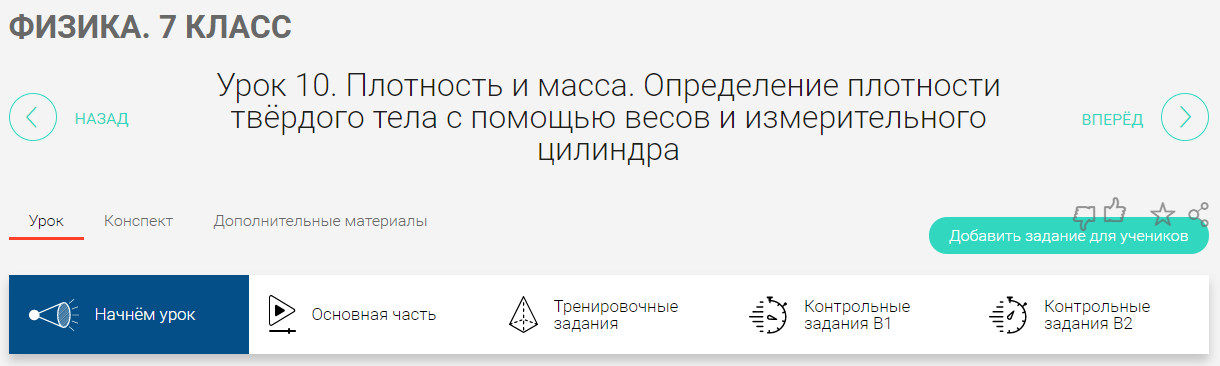 Российская электронная школа
Домашний урок
https://rcokio.ru/lesson/disciplines/4/
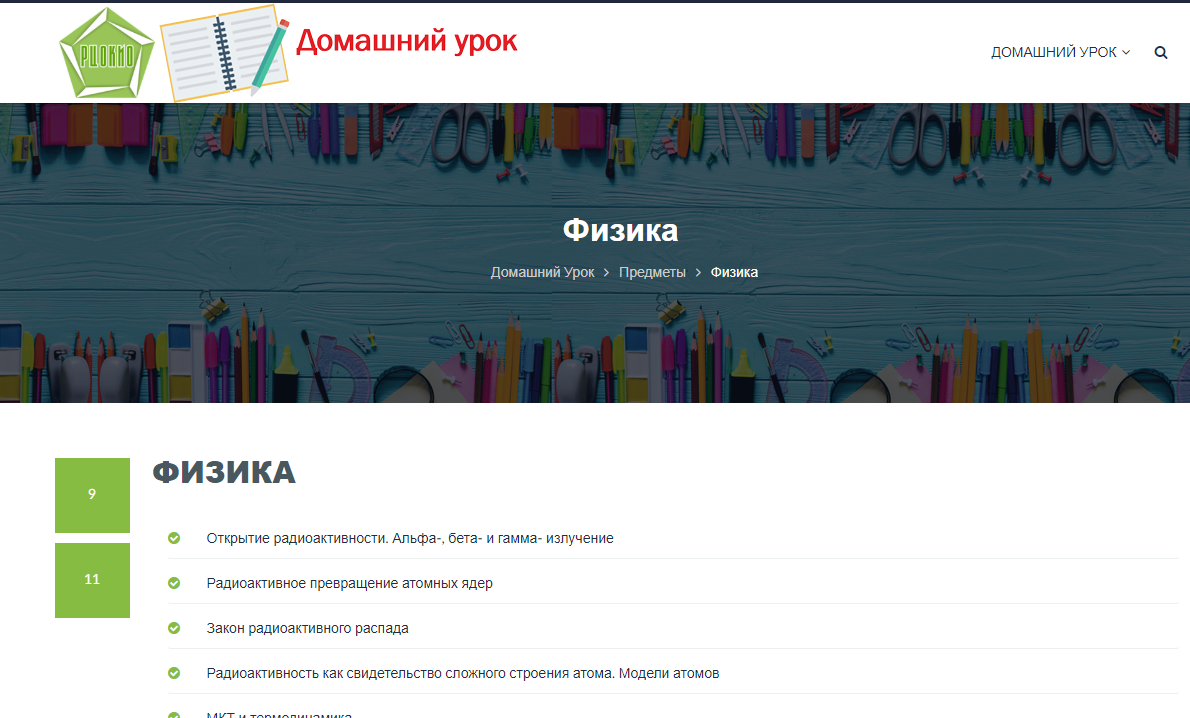 Инфоурок
https://infourok.ru/
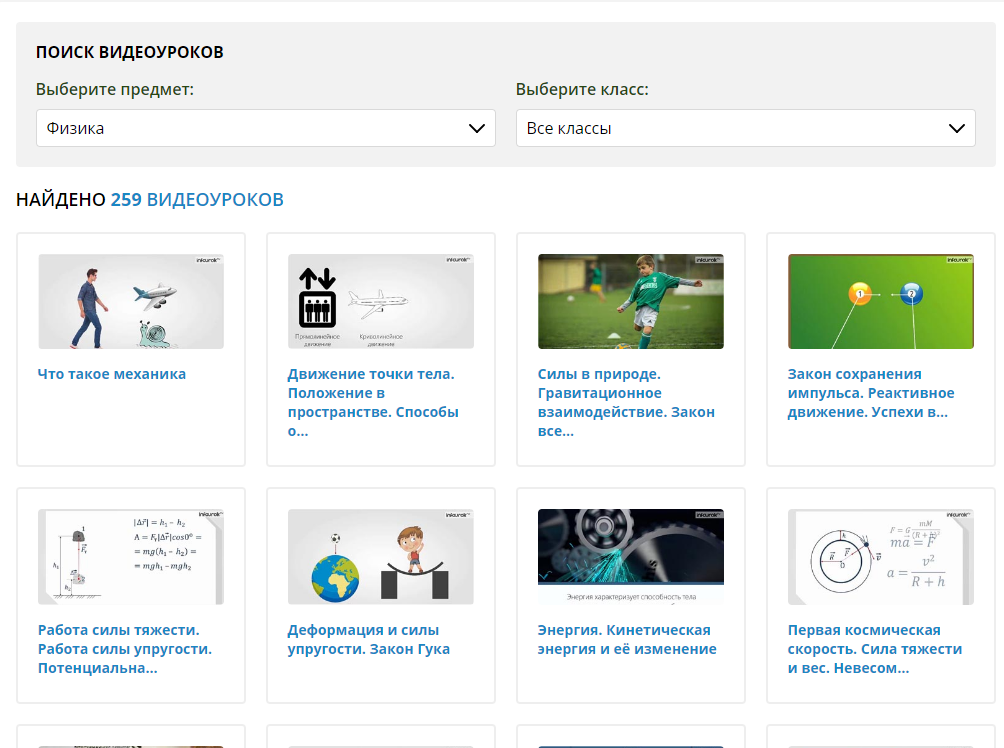 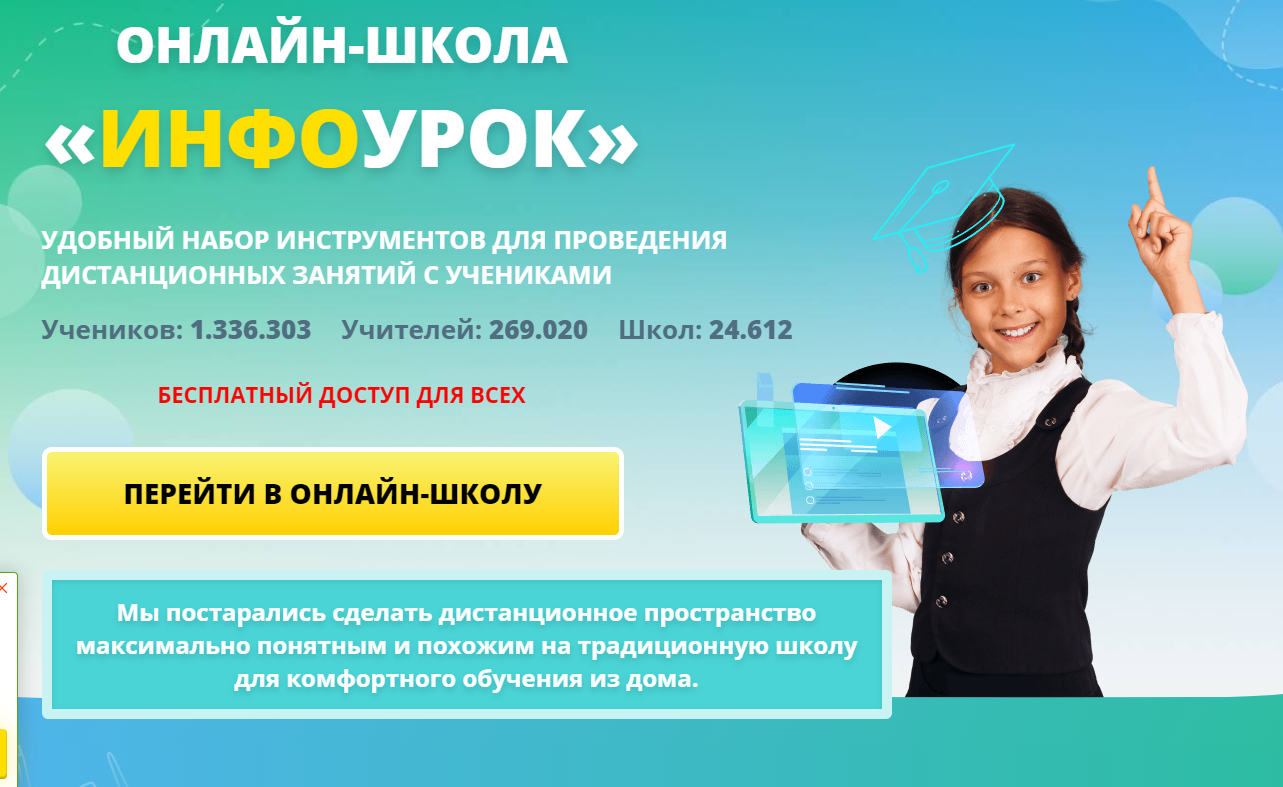 Интернетурок
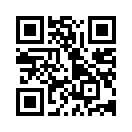 https://interneturok.ru/
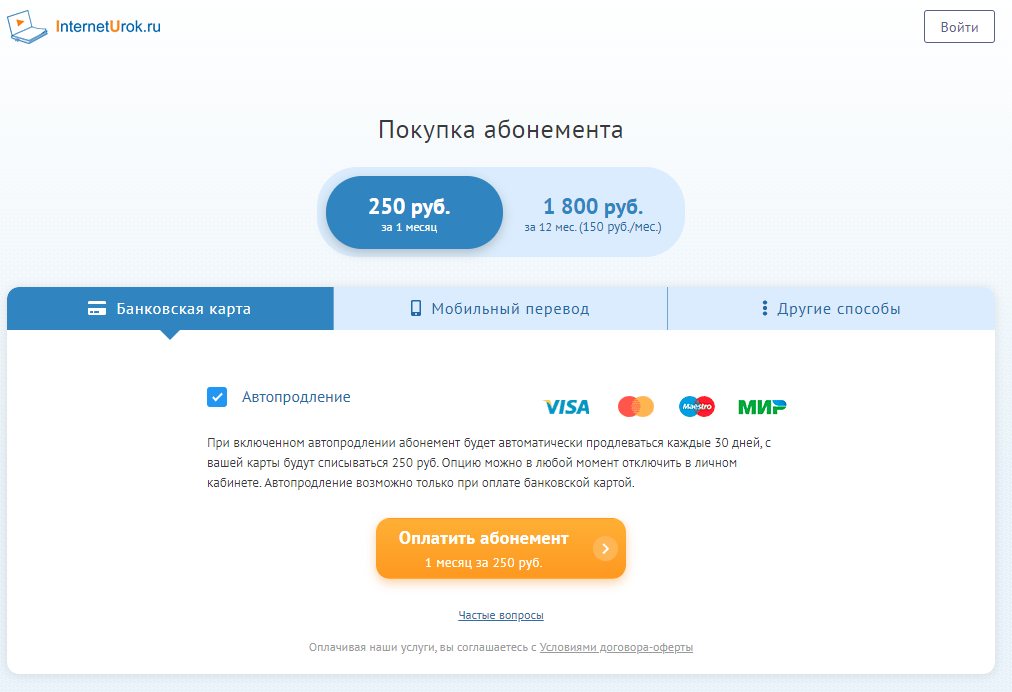 Видеоуроки
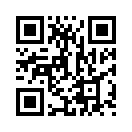 https://videouroki.net/
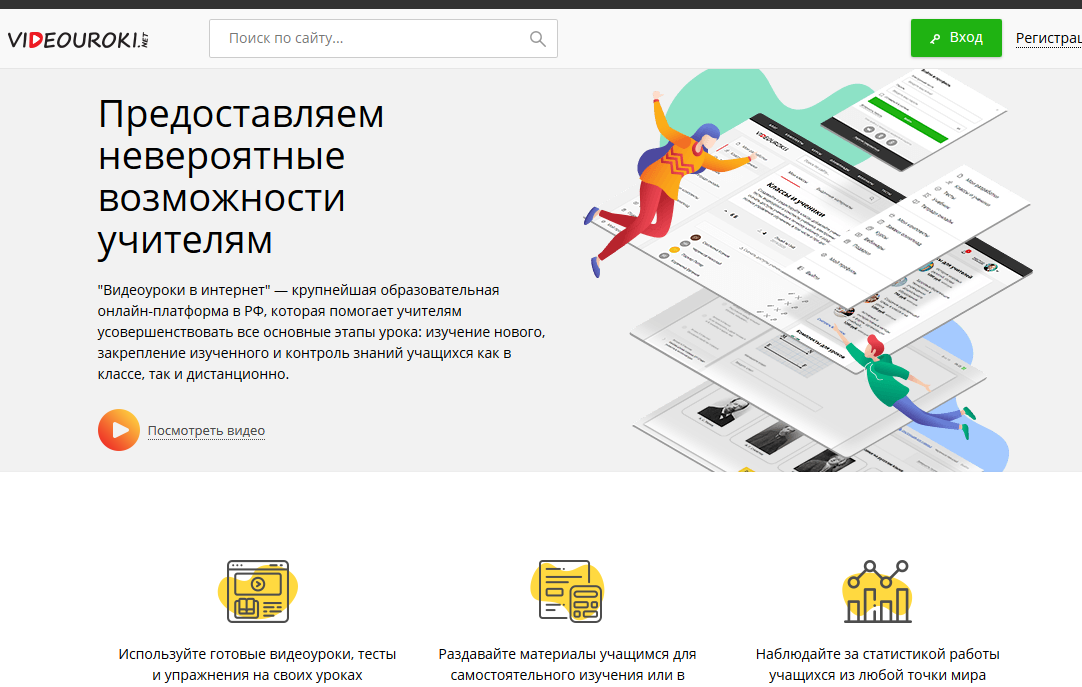 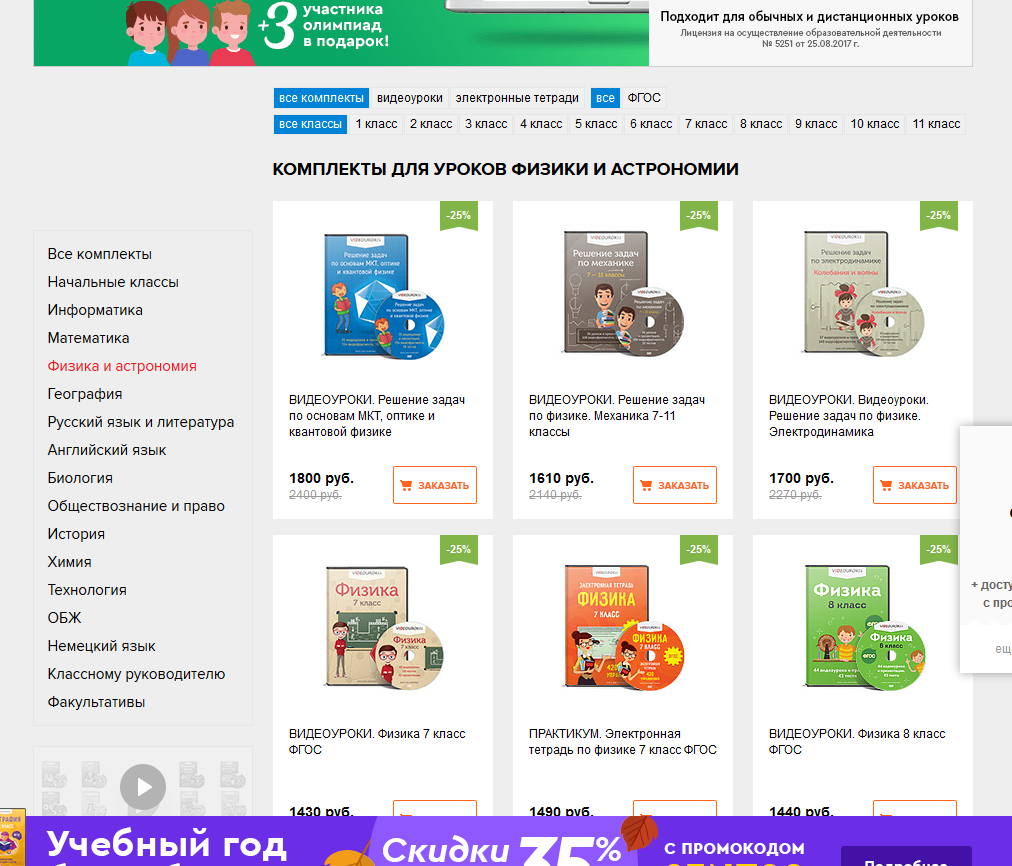 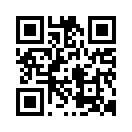 Virtulab
http://www.virtulab.net/
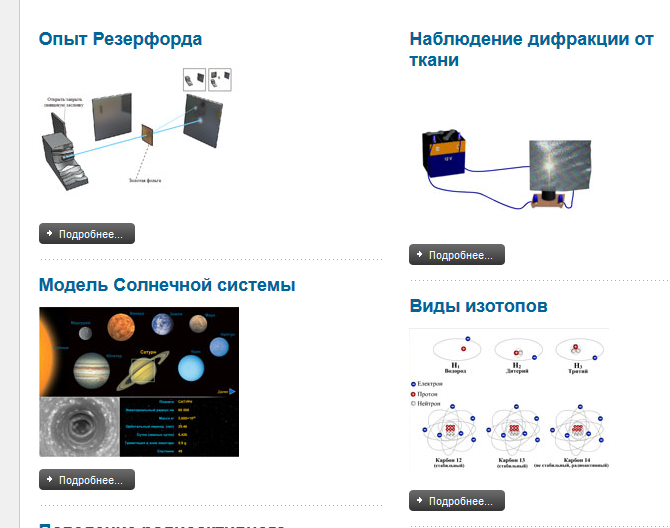 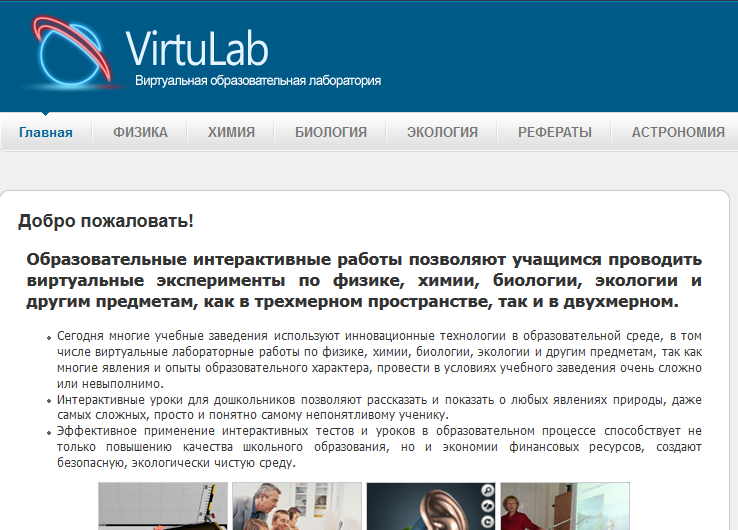 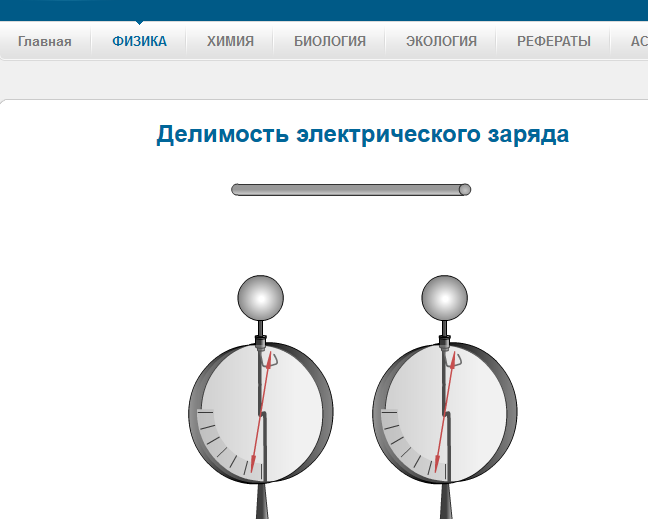 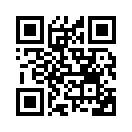 SkySmart
https://edu.skysmart.ru
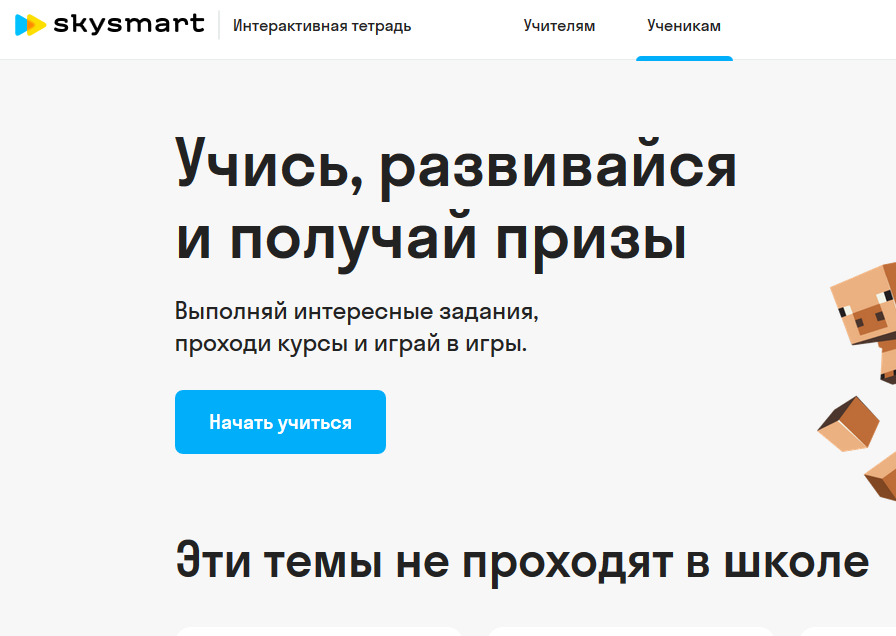 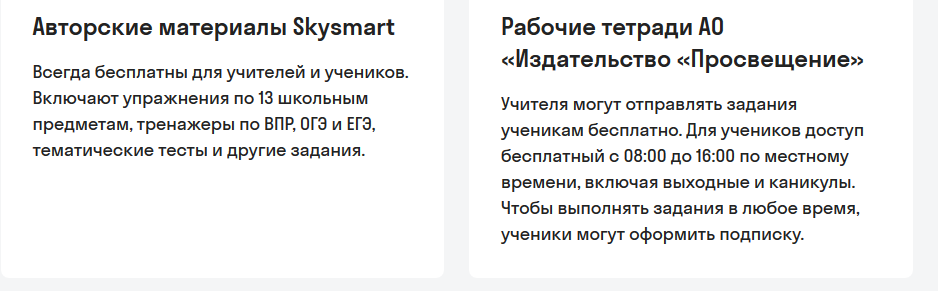 Online Test Pad
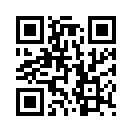 http://onlinetestpad.com/
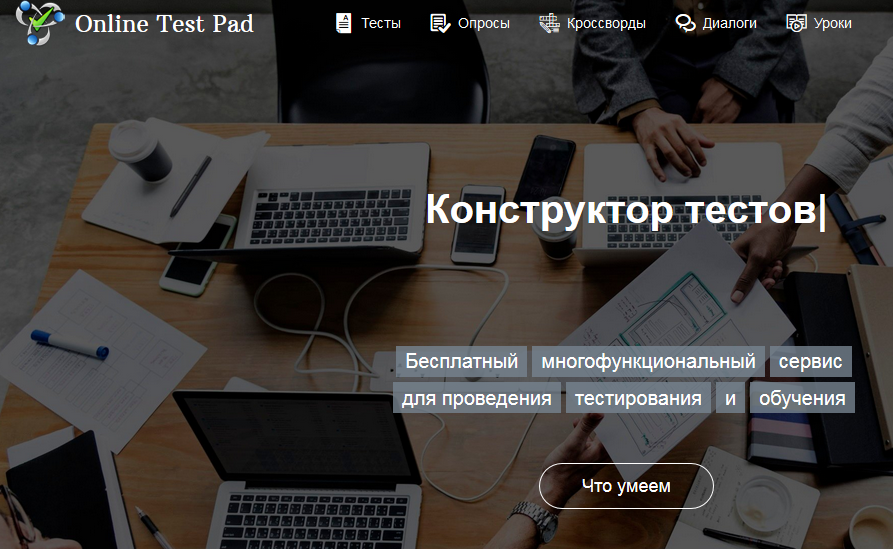 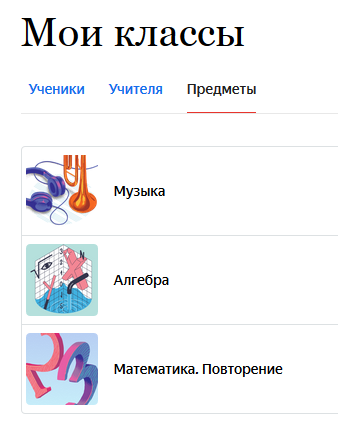 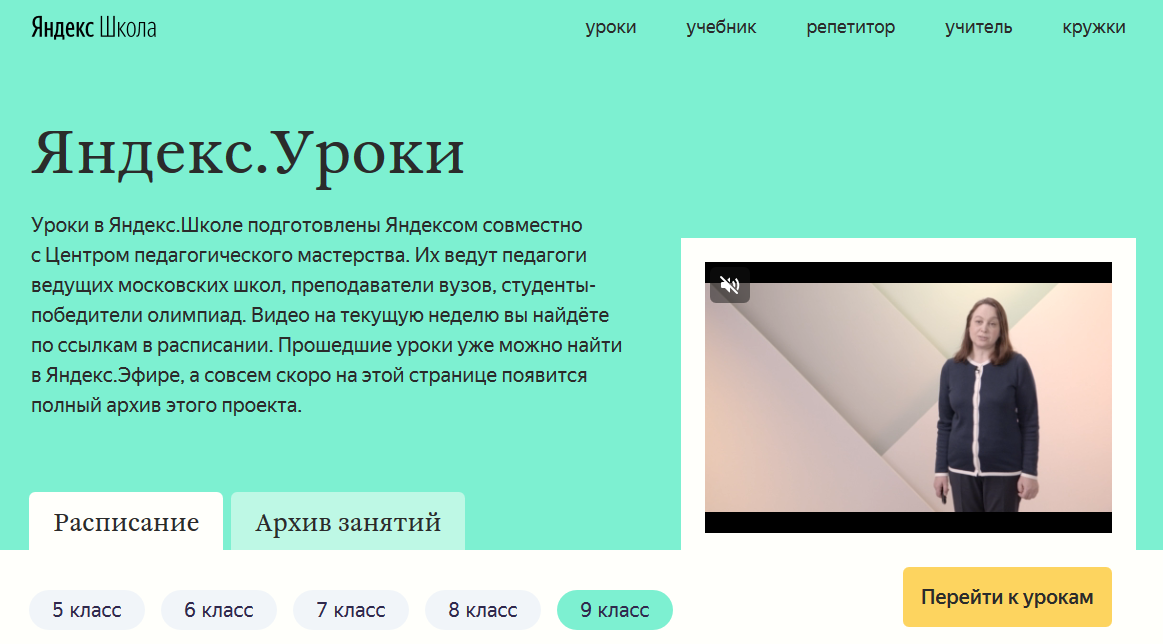 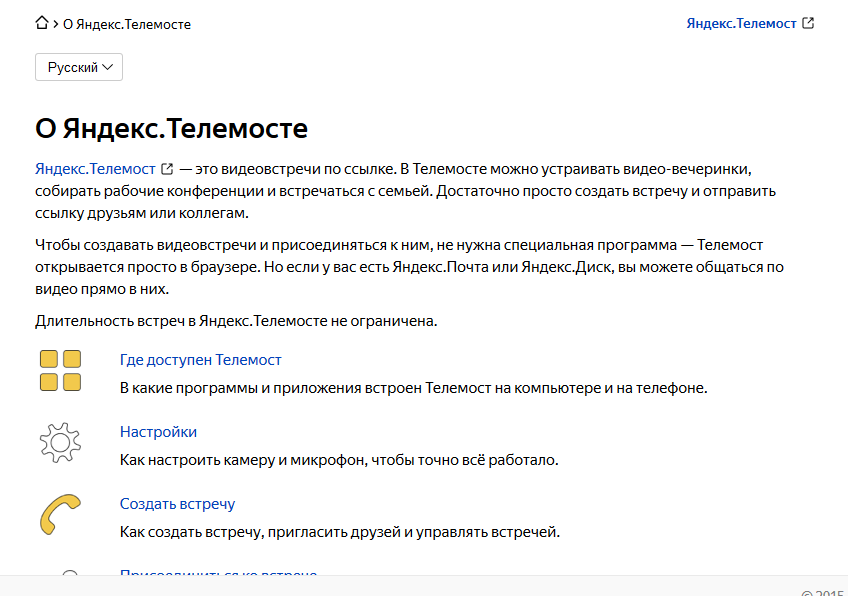